«Особенности сопровождения семьи ребенка с ОВЗ»
Подготовила:
                      педагог-психолог
 МБДОУ ДСКВ № 50 «Лесная сказка»
Дубчак М.В.
Девиз моей системы работы по психолого- педагогическому сопровождению   родителей   детей с ВОЗ:
«Радостная и яркая жизнь дошкольника, наполненная  общением с родителями, их желанием сотрудничать, заботой  о нем,  зависит от  родительской любви, внимания, понимания, принятия,  великодушия, милосердия, терпимости и веры в возможности своего ребёнка».
Семья – это особый мир, внутри которого   формируется либо деформируется личность ребенка. Для ребенка с ограниченными возможностями здоровья семья, как наиболее эмоционально значимое пространство жизнедеятельности, должна выполнять свое базовое предназначение – стать для него своеобразной коррекционно-развивающей средой, обеспечивающей компенсацию дефекта.
Особенности родителей детей с ограниченными возможностями здоровья
Родители детей с ОВЗ испытывают эмоциональное напряжение, тревогу, чувство вины, стыда, обиды на жизнь, отвержение ребенка, чувство горечи и разочарования в том, что их ребенок отличается от своих сверстников,  неадекватно ведет себя, плохо думает и говорит, имеет большие трудности в обучении, родители испытывают невротическую усталость, опустошенность, раздражительность, высокий уровень тревожности, они находятся в хроническом стрессовом состоянии и т.д. 
Некоторые родители начинают умышленно  ограничивать  круг общения (как свой, так и ребёнка), избегают новых знакомств.
Для других родителей единственным способом самореализации является гиперопека, ограничивающая активность и самостоятельность ребенка.
Есть группа родителей, которые, наоборот, занимают неоправданно жесткую позицию в воспитании ребенка. Эти родители требуют от ребенка неукоснительного выполнения всех заданий, упражнений, распоряжений, не учитывая при этом его двигательных и речевых возможностей. Нередко при невыполнении ребенком этих требований прибегают к наказаниям.
Родители могут отстраниться от ребенка и делать вид, что у него нет никаких проблем. 
Всё это не способствует принятию родителями себя и своих детей такими, какие они есть.  
И лишь у части детей формируются гармоничные и адекватные отношения с близкими.
В МБДОУ ДСКВ № 50 осуществляется психолого-педагогическое сопровождение семей детей с нарушениями речи и с задержкой психического развития.
Исследования, проводимые в нашем ДОУ показали, что:
               наиболее типичными реакциями матерей на поведение  ребёнка с задержкой психического развития является стремление опекать его (18%), жалея, следить за ним (15%), но вместе с тем проявляется и раздражение (12%), желание наказать (11%), проигнорировать (16%).   
                Результаты диагностики по всем методикам свидетельствуют о высоком уровне тревожности (ситуативной и личностной) у матерей, высоком уровне  фрустрированности, среднем и высоком уровне агрессивности и ригидности.
         Испытывают горе и страдание 15%. Преобладающими чувствами у матерей детей с ЗПР являются горе, страх, депрессия, обида на жизнь, вина и стыд.
Характеристика детей с нарушениями речи и с задержкой психического развития
Родительская неадекватность в принятии ребенка с ОВЗ недостаточность в эмоционально-теплых детско-родительских отношениях провоцируют:
развитие   неблагополучия в сфере межличностных отношений; 
у детей создается отрицательное представление о самом себе: они мало верят в собственные способности и низко оценивают свои возможности;
у них повышается тревожность и снижается самооценка; 
в результате у них зачастую формируется агрессивно-защитный тип поведения.
Психолого-педагогическое сопровождение семьи
«Сопровождать – значит  следовать вместе с кем-нибудь, находясь рядом, ведя куда-нибудь или идя за кем-нибудь».
                                    Толковый словарь русского языка под редакцией Д. Ушакова
	Психолого-педагогическое сопровождение семьи, имеющей ребенка с ОВЗ – это деятельность, направленная на актуализацию коррекционных ресурсов семьи, обеспечивающих эффективность ее функционирования,  что позволяет создавать соответствующее возрасту ребенка коррекционно-развивающее пространство, формировать и реализовывать адекватные потребностям ребенка стратегии воспитания, базирующиеся на конструктивных родительских установках и позициях по отношению к нему.
Система работы по психолого-педагогическому сопровождению  семей детей с ОВЗ в МБДОУ ДСКВ № 50
Цели: Способствовать установлению и развитию отношений партнерства и сотрудничества родителя с ребенком, созданию оптимальных условий для гармоничного развития ребенка с ВОЗ в семье, профилактике дезадаптации его в социуме, через: 
решение личных проблем родителей; 
актуализацию ресурсов семьи; 
изменение отношения к своему ребёнку; 
коррекцию детско-родительских 
отношений и неконструктивных форм 
 поведения родителя; 
обучение родителей правильным способам 
взаимодействия с детьми; 
вооружение  родителей психологическими  
знаниями и повышение уровня 
родительской компетентности.
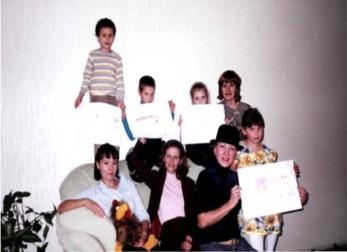 Концептуальные подходы
Гуманистический подход К. Роджерса – безусловное принятие человека и его переживаний, отсутствие оценок по отношению к нему, проявление эмпатии: понимание внутреннего мира человека, глубокое сопереживание ему.

Идея сотрудничества взрослого и ребенка 
К. Роджерса, Т. Гордона, Л.С. Выготского, А.Н. Леонтьева.

Идея учета возрастных особенностей и зоны ближайшего развития 
(Л.С. Выготский, Д.Б. Эльконин). 

Личностно-ориентированный подход (Г.А. Цукерман, Ш.А. Амонашвили).
Работа с родителями проводится по четырем направлениям
Когнитивно-информационный блок.
Мотивационно-смысловой блок.  
Эмоционально-энергетический блок  (работа с чувствами, переживаниями).
Операционный блок.
Организационно-методическое обеспечение системы сопровождения
При разработке системы работы были использованы: 

 Современные психолого-педагогические подходы сопровождения  родителей и детей с ВОЗ В. Сатир, И. М. Марковской,  
     А.С. Спиваковской, В. В. Аникеевой, А. А. Аладьина, 
     Ю. К. Емельянова,  Л. А. Петровской, В.И. Дубровиной.

Современные психолого-педагогические подходы сопровождения  родителей детей с ВОЗ   В.М. Даринской, В.В.Ткачёвой.
Принципы, положенные в основу системы работы
Гуманизация, предполагающая веру в возможности ребенка 
Принцип «Не навреди»
Комплексный подход к сопровождению развития ребенка
Своевременное оказание коррекционной помощи ребёнку и его семье
Индивидуально-ориентированный подход к каждой семье
Учет индивидуальных и возрастных особенностей ребенка
Непрерывность сопровождения ребенка 
Научная обоснованность психодиагностических методик
Объективность выводов из результатов психодиагностики
Единство диагностики и коррекции
Деятельностный принцип коррекции
Соблюдения профессиональной конфиденциальности
Эффективность предлагаемых практических рекомендаций
Позитивность и оптимизм
Развития и саморазвития личности
Методы
В системе работы используется комплекс взаимодополняющих  методов: 
1. Теоретические: анализ психолого-педагогической литературы по теме исследования; изучение документов, прогнозирование и проектирование.
2. Эмпирические: психолого-педагогическое наблюдение, психодиагностическое тестирование, беседа и изучение результатов.
3. Информационные методы: информационные стенды, памятки, собрания, семинары, информация на сайте.
4. Активные методы: 
Проблемные методы: проблемные лекции-диалоги, круглые столы, тренинги, дискуссии,   ролевые игры, детско-родительские мероприятия, тематические недели семьи.
Психотерапевтические методы:   арт-терапия; игротерапия; сказкотерапия; психогимнастика; активное воображение; разрешение конфликтов;   активное слушание; групповая дискуссия; анализ конкретных ситуаций; музыкальная релаксация;  методы воздействия – поощрение и одобрение.
Используемые приемы
Личностное общение.






Игры.
Сказка.
Использование примеров из литературы: детской, художественной.
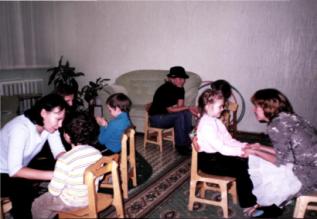 Авторство родителей и детей.
Изобразительная деятельность: свободное рисование, проективный рисунок.
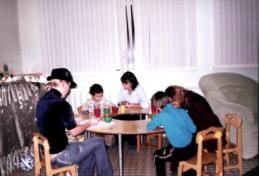 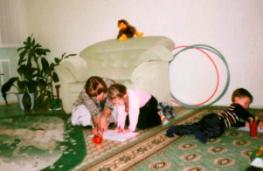 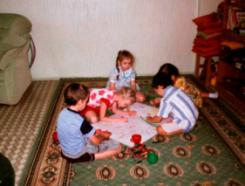 Инсценировки – разыгрывание ролевых ситуаций, игровое моделирование и ролевое проигрывание способов родительского поведения.
Проигрывание этюдов.
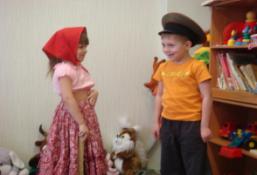 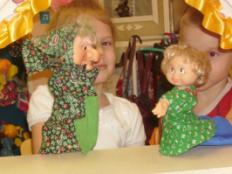 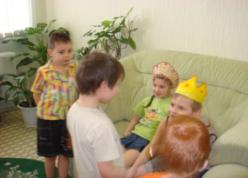 Движение, танец, игры.Целевые наблюдения за детьми в деятельности с  вовлечением родителей в эту деятельность.
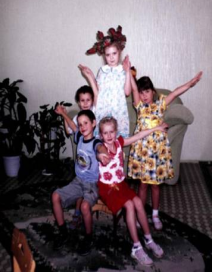 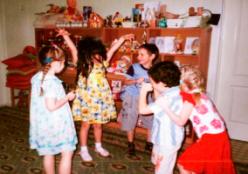 Самотестирование родителями собственного опыта семейного воспитания. 
Непосредственное практическое взаимодействие родителя с ребенком в различных детских  видах деятельности.
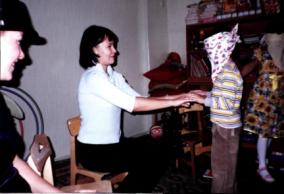 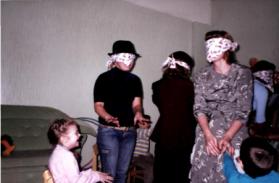 Обращение к опыту семейного воспитания родителей.
Дискуссионные вопросы и обсуждение нескольких точек зрения на проблему.


                                  

Релаксационные 
упражнения
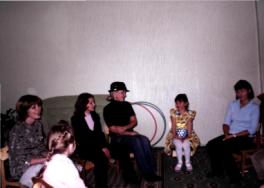 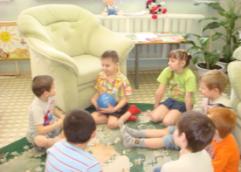 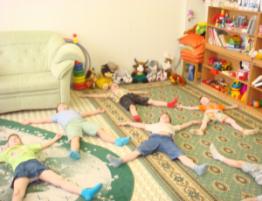 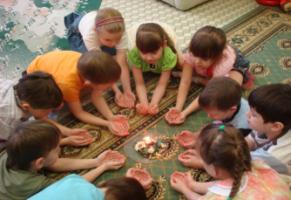 Основные  этапы реализации  системы работы по психолого-педагогическому сопровождению родителей детей с ОВЗ
Первый этап – аналитический 
Психологический анализ социальной ситуации развития детей в ОУ.
Теоретический анализ психолого-педагогической литературы. 
Изучение имеющегося педагогического опыта. 
Определение  целей и задач, организационных и содержательных условий, направлений, форм, методов приемов и средств. 
Подбор эффективного диагностического инструментария. 
Обеспечение необходимыми ресурсами. 
Выявление основных проблем у субъектов образовательного процесса,  причин  возникновения, путей и средств их  решения. 
Составление коррекционно-развивающих программ, календарно-тематического планирования.
Информирование родителей о формировании детско-родительских  и родительских групп и возможности принять в них участие, о целях и задачах, режиме работы, их результативности, через   консультации, родительские собрания,    рекламные листы, памятки, сайт дошкольного учреждения.
Второй этап – диагностический  (сентябрь – октябрь)
Психодиагностика особенностей развития эмоциональной сферы ребенка, уровня социализации ребёнка и его социальной ситуации развития,  восприятия и переживания случившегося и эмоционального состояния родителей и детско-родительских отношений  проводится  индивидуально и в несколько этапов. 
Методики для детей и родителей применяются в комплексе, группируются в зависимости от нарушений в эмоциональной сфере, некоторые  используются во время коррекционно-развивающей работы для определения  ее динамики.  
Выявление детей с ОВЗ, вошедших в группу с проблемами в развитии по нескольким критериям: тревожные, неуверенные в себе, с заниженной самооценкой; агрессивные и конфликтные.
Предложение родителям данных детей с неадекватной самооценкой, потерей уверенности в себе, в своих силах, с деструктивными стратегиями поведения, принять участие в детско-родительских и родительских группах, что   поможет в коррекции   имеющихся проблем у ребенка и в детско-родительских отношениях.
Разработка индивидуальной программы сопровождения.
Мотивация родителей на длительное сотрудничество. 
Заключение «контракта» с родителями.
Беседа о программе и режиме работы в группе позволяет избежать возможных уходов из группы из-за низкой мотивации или недостаточной информированности о целях и задачах программы.
Третий этап – коррекционно-развивающийСодержание  представлено  индивидуальной и групповой формами работы
Индивидуальная форма работы  
1. Консультирование родителей: 
	по вопросам осуществления индивидуального подхода к детям с проблемами в эмоциональной сфере; 
	по проблемам, связанным с нарушением детско-родительских отношений;
	по проблемам возрастной психологии; 
	по результатам диагностики  и во время коррекционной работы;
	по личным проблемам и др.
2. Совместные занятия с каждым родителем и его ребенком
3. Индивидуальные занятия с детьми







 
1. 1. Обучение агрессивного ребенка: приемлемым способам выражения гнева; навыкам распознавания и контроля, умению владеть собой в ситуациях, провоцирующих вспышки гнева.
2. Формирование способности к эмпатии, доверию, сочувствию.
Групповые формы работы
Система  психолого-педагогического сопровождения семьи ребенка с ОВЗ  включает следующие групповые формы работы: 
Детско-родительская площадка,  девиз которой  «Мы вместе идем навстречу друг к другу!»
Задачи:
Повышение ответственности родителей за психоэмоциональное благополучие детей.
Развитие отношений партнерства и сотрудничества родителя с ребенком.
Развитие  навыков адекватного и равноправного общения и принятие родителями ребенка таким, какой он есть.    
Обучение приемам саморегуляции психического состояния.
Укрепление уверенности родителей в собственных воспитательных возможностях и повышение психолого-педагогической компетентности. 
Формирование умения: принимать и уважать позицию другого человека,  сопереживать и понимать переживания, состояния и интересы друг друга;   давать обратную связь; находить возможные пути для решения конфликта.
Создание и укрепление отношений между семьями, имеющими детей с  ОВЗ, в целях расширения круга их взаимодействия.
Структура занятий
2. Родительская площадка,  девиз которой «Мы самые лучшие родители!»
Групповые коррекционные занятия проводятся по трем направлениям:

Первое направление: коррекция неадекватных поведенческих и эмоцио­нальных реакций родителей детей  с ОВЗ; 

Второе направление: гармонизация взаимоотноше­ний между матерью и ее ребенком;

Третье направление: гармонизация  внутриличностных и внутрисемейных отношений.
Задачи:
Снижение эмоционального дискомфорта.   
Самопознание родителей.
Укрепление уверенности родителей в возможностях своего ребенка. 
Снижение агрессивности и конфликтности. 
Обучение приемам саморегуляции психического состояния.
Коррекция неадекватных поведенческих и эмоциональных реакций родителей.   
Обучение адекватным способам реагирования в проблемных и стрессовых ситуациях.
Обращение  родителей к образу своего внутреннего ребенка и своего детского опыта.
 Улучшение рефлексии своих взаимоотношений с ребенком. 
Повышение психологической компетентности родителей.
Формирование адекватной самооценки и приобретение уверенности родителей в собственных воспитательных возможностях.
Структура занятий
Рекомендации к формированию и организации работы группы
На первом занятии родители знакомятся с правилами работы группы. 
Ими являются:
1. Доверительный стиль общения. Рассказывая другим о себе, мы надеемся на взаимность.
2. Искренность в общении. Если не будет искренности, мы не сможем общаться.
3. Конфиденциальность всего происходящего в группе. Никто не может говорить за пределами группы о том, что в ней происходит. Каждый должен быть уверен в том, что его личные откровения остаются в группе.
4. Группа оказывает поддержку каждому (советом, возможностью выслушать, добрым словом).
5. Предметом обсуждений на наших занятиях являются проблемы семьи, воспитывающей   ребенка с ОВЗ, проблемы в детско-родительских отношениях, расширение возможностей понимания своего ребенка, выработка новых навыков взаимодействия с ребенком, оказание помощи родителям в осмыслении личных проблем.
Стадии развития группы
1. Стадия независимости и ориентировки, которая характеризуется проявлением напряженности, тревожности, страхов у членов группы.
2. Стадия нарастающего напряжения. На этой стадии может возникать и нарастать негативное отношение к психологу и к самому процессу психокоррекции (Зачем это нужно?).
3. Стадия формирования групповой сплоченности.  Уровень напряженности в группе снижается. Растет заинтересованность занятиями, появляются элементы эмпатии к членам группы и к психотерапевту.
4. Стадия зрелой, конструктивно работающей группы. Устанавливается динамическое равновесие между самораскрытием и «обратной связью». В итоге психокоррекционной работы у родителей формируются определенные модели поведения в семье, позитивное мышление, помогающее им избегать или преодолевать стрессовые ситуации.
3. Групповая коррекционно-развивающая работа с детьми  с ОВЗ
Осуществляется через реализацию программы «Гармония».
Задачи:
1. Знакомство детей с базовыми человеческими эмоциями. 
2. Развитие умения социально приемлемым способом выражать свои чувства, желания, мнения,  контролировать свой гнев и проявлять накопившуюся агрессию в игровой форме; быть открытым для чувств, переживаний и мнений других.  
3. Снижение у детей агрессивности, конфликтности, тревожности. 
4. Формирование    адекватной самооценки и повышение уверенности в себе.
5. Снижение эмоционального и мышечного напряжения и обучение детей навыку самостоятельно снимать эмоциональное и мышечное напряжение.
6. Формирование способности к эмпатии, доверию, сочувствию.
Структура занятия
4. Профилактическая и просветительская работа с родителями
Направлена на вооружение родителей психологическими знаниями, на оказание помощи родителям в вопросах выбора стратегии воспитания и приёмов коррекционного обучения через проведение активных форм и методов работы: 
1. Родительских собраний в форме: деловой игры, круглого стола,  практикума.
2.  Занятий с элементами тренинга с использованием игр, упражнений. 
3. Консультирования по актуальным проблемам детей, по вопросам детско-родительского общения и т.д.
4. Проведение совместных праздников, конкурсов, развлечений.
5. Оформление тематических стендов. 
6. Выпуск буклетов, памяток, информационных листов. 
7. Оформление информационных страничек на   сайте.
5. Просветительская и развивающая работа с педагогами
Это повышение уровня педагогического мастерства при работе с  детьми и родителями через:

1) психолого-педагогическое просвещение;

2) обучение навыкам общения с родителями и детьми с ОВЗ  через активное участие в    деловых играх, круглых столах,   тренингах, семинарах-практикумах.
Четвертый   этап – заключительный
1. Повторное исследование психологических особенностей детей, родителей, детско-родительских отношений в  семьях детей с ОВЗ.  
2. Оценка эффективности реализации с точки зрения полученных результатов.
3. Рефлексия, анализ трудностей и путей их преодоления.
4. Совершенствование   методов и приемов работы. 
5. Обобщение опыта работы. 
6. Разработка рекомендаций для педагогов по применению и реализации проекта.
Условия реализации системы работы
Соответствие целей и задач проводимых мероприятий   поставленным целям и задачам системы работы.
Своевременная диагностика   проблем в воспитании и развитии ребенка.
Создание активной развивающей среды в процессе коррекционно-развивающей работы.
Заинтересованность всех участников воспитательно-образовательного процесса.
Наличие одинаковой проблемы у участников площадки (только семьи детей с ОВЗ).
Близкий возраст детей (старшие дошкольники).
Наличие оборудованного помещения с необходимыми техническими средствами.
Наличие   разумной  нагрузки во время встреч, смена видов деятельности.
Работа в удобные для всех день недели и время.
Выполнение домашних заданий, позволяющих сохранить ощущение сопричастности к группе в период между встречами.
Условия реализации системы работы
Использование игр, требующих взаимодействия и сотрудничества, совместного  поиска решений.
Гибкое соблюдение структуры занятий.
Постоянное изучение запросов детей, родителей и педагогов.
Конструктивное сотрудничество педагогов и родителей в воспитании детей.
Открытость детского сада для семьи.
Для каждой конкретной семьи разрабатывается своя индивидуальная комплексная программа реабилитации, в которой объединены элементы психологической коррекции, педагогического воздействия, дефектологии, социальной работы.
Данную систему можно применять к родителям и детям с сохранным интеллектом.
Риски
Трудность привлечения родителей  к участию в мероприятиях ДОУ.
Недостаточная мотивация родителей на долговременное сотрудничество.
Отказ от работы в группе.
Неадекватные реакции у детей и родителей.
Не всегда высокая компетентность воспитателей в процессе построения контакта с родителями.
Предупреждение рисков
Разработка стратегий и тактики привлечения родителей  к участию в мероприятиях детского сада через рекламные буклеты, сайт ДОУ, объявления, памятки.
Высокий уровень подготовленности мероприятий, которые должны привлечь,  заинтересовывать и замотивировать родителей.
Обучение воспитателей навыкам общения  с детьми с ОВЗ, имеющими нарушения поведения, и их родителями через активные формы.
Внимание к эмоциональному состоянию всех участников группы, давать возможность отреагировать социально приемлемым способом сильные чувства на площадке или  сразу после ее окончания.
В работе  применять техники поддержки, понимания и принятия, но не конфронтации, так как родители и дети находятся в нестабильном эмоциональном состоянии.
В групповой работе с родителями обращать внимание на самораскрытие и обмен опытом, так как данное обстоятельство очень важно для снятия эмоционального напряжения, изменения отношения к себе и ребенку.
Обязательно проводить совместные занятия родителя с ребенком.
Учет возрастных, индивидуальных и психологических особенностей участников.
Ожидаемые конечные результаты реализации системы психолого-педагогического сопровождения семьи детей с ОВЗ
Изменения, которые могут произойти с самими родителями, проявятся в:
Стремлении родителей анализировать собственный опыт и опыт других родителей.
Улучшении рефлексии, способности к самонаблюдению, осознании своего поведения.
Эмоциональной саморегуляции, снижении эмоционального дискомфорта.
Улучшении рефлексии родителей своих взаимоотношений с ребенком. 
Повышении психологической компетентности родителей.
Формировании адекватной самооценки и приобретении уверенности родителей в собственных воспитательных возможностях.
Коррекции неадекватных поведенческих и эмоциональных реакций родителей.   
Обучении адекватным способам реагирования в проблемных и стрессовых ситуациях.
Изменения, отражающие улучшение взаимоотношений и взаимодействия между родителем и ребенком с ОВЗ:
Между родителем и ребенком с ОВЗ установятся отношения партнерства и сотрудничества, которые проявятся в лучшем понимании друг друга, принятии ребенка таким, какой он есть,  меньшей конфликтности, большей открытости.
Выработаются навыки адекватного и равноправного общения.
В семьях появятся общие интересы и увлечения.
У детей и родителей сформируются умения принимать и уважать позицию другого человека,  сопереживать и понимать переживания, состояния и интересы друг друга;   давать обратную связь; находить возможные пути для решения конфликта.
В семье будут использоваться адекватные способы реагирования в проблемных и стрессовых ситуациях.
Повысится ответственность родителей за психоэмоциональное благополучие детей.
Повысится  уровень психологической компетентности родителей в сфере детско-родительских отношений и уверенность родителей в собственных воспитательных возможностях.
Родители и дети обучатся приемам саморегуляции.  
Расширится  круг    взаимодействия между семьями, имеющими детей с  ОВЗ.
Изменения в эмоциональной сфере у детей:
Снижение уровня тревожности и агрессивности; 
приобретение уверенности в себе, формирование адекватной самооценки, коммуникабельности, доброжелательности, эмпатии;
развитие продуктивности и контактности во взаимоотношениях со сверстниками, родителями и педагогами;
формирование способности выразить словами и осознать основания собственных действий, мыслей, чувств;
профилактика неврозов и невротических реакций, нарушений поведения,   дезадаптации в социуме.